МБОУ Алешковская СОШ
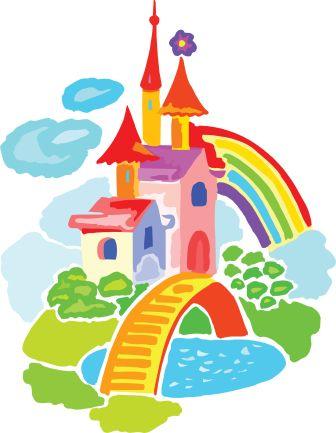 ИМЯ СУЩЕСТВИТЕЛЬНОЕУрок 1.
Презентацию выполнила 
учитель начальных классов
 Попкова Т.В.
Путешествие в Страну Слов
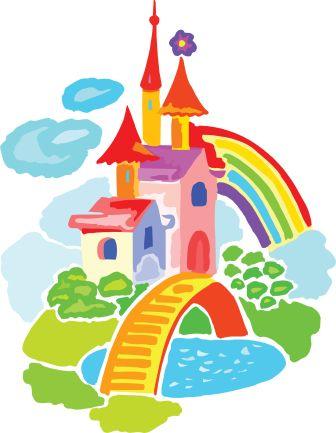 СЛОВА –
 это разные
 ЧАСТИ РЕЧИ
Попкова Т.В. - 2012 г.
ЧТО ЗДЕСЬ ИЗОБРАЖЕНО? НАЗОВИ ОДНИМ СЛОВОМ.
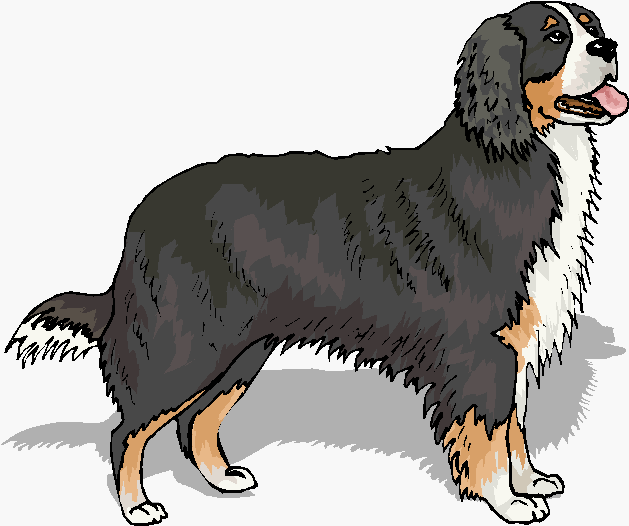 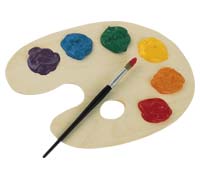 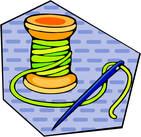 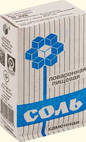 ПРЕДМЕТЫ
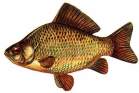 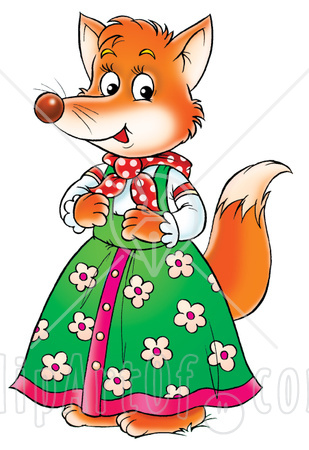 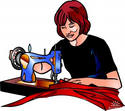 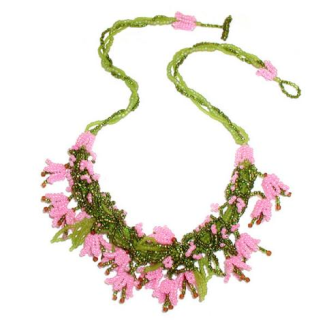 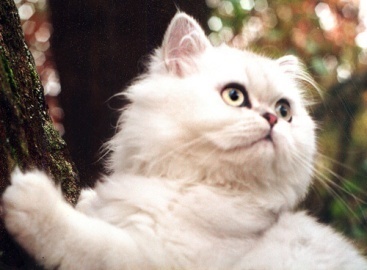 Попкова Т.В. - 2012 г.
КАКИЕ ВОПРОСЫ К НИМ МОЖНО ПОСТАВИТЬ?
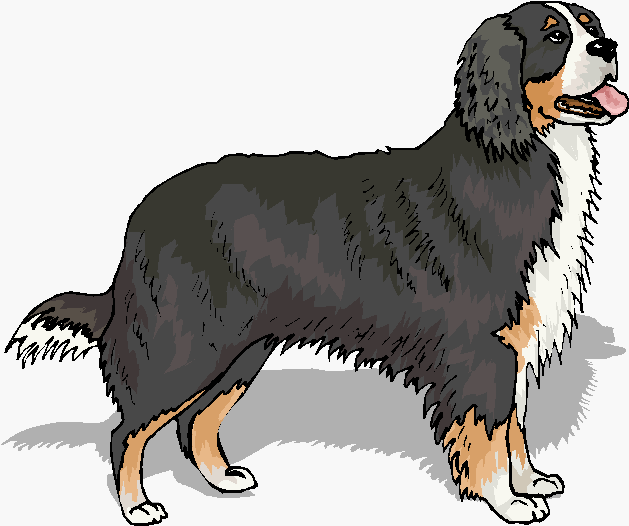 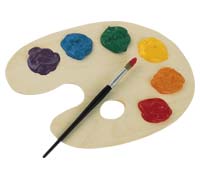 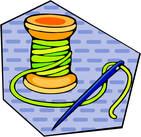 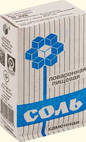 КТО?  ЧТО?
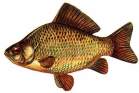 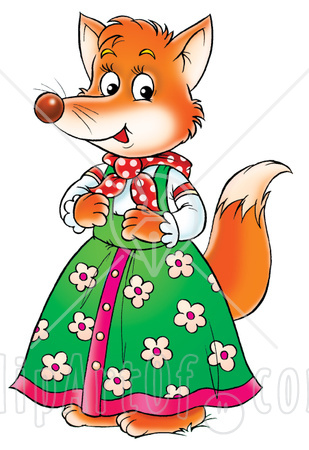 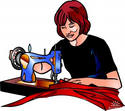 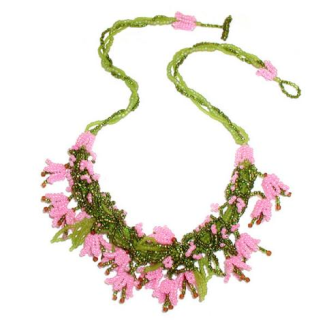 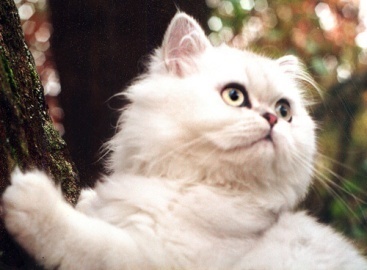 Попкова Т.В. - 2012 г.
Как спросить, если не знаешь название этого предмета?
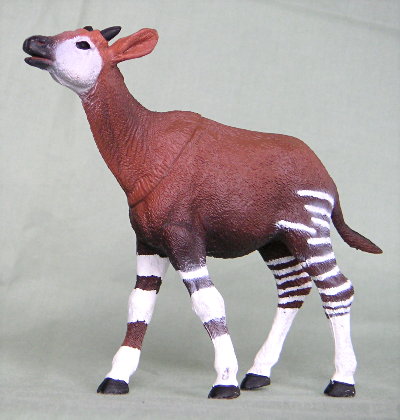 КТО это?
ЭТО окапи.
Почему задали вопрос КТО?
ЭТО живое существо.
Попкова Т.В. - 2012 г.
К КАКИМ ЕЩЁ ПРЕДМЕТАМ МОЖНО ПОСТАВИТЬ ВОПРОС КТО?
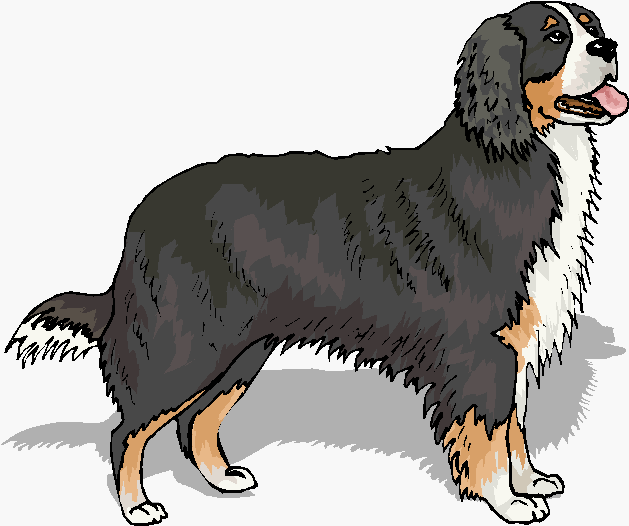 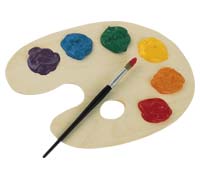 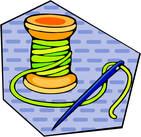 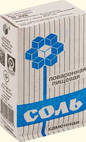 КТО?
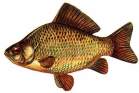 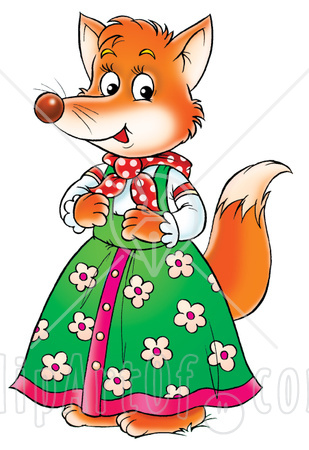 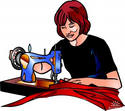 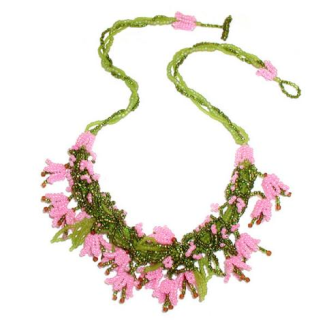 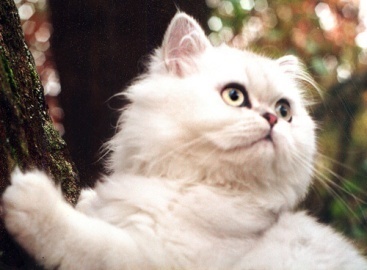 ОДУШЕВЛЕННЫЕ
Попкова Т.В. - 2012 г.
Найдите слова, отвечающие на вопрос        КТО?  в упр.2 стр.4
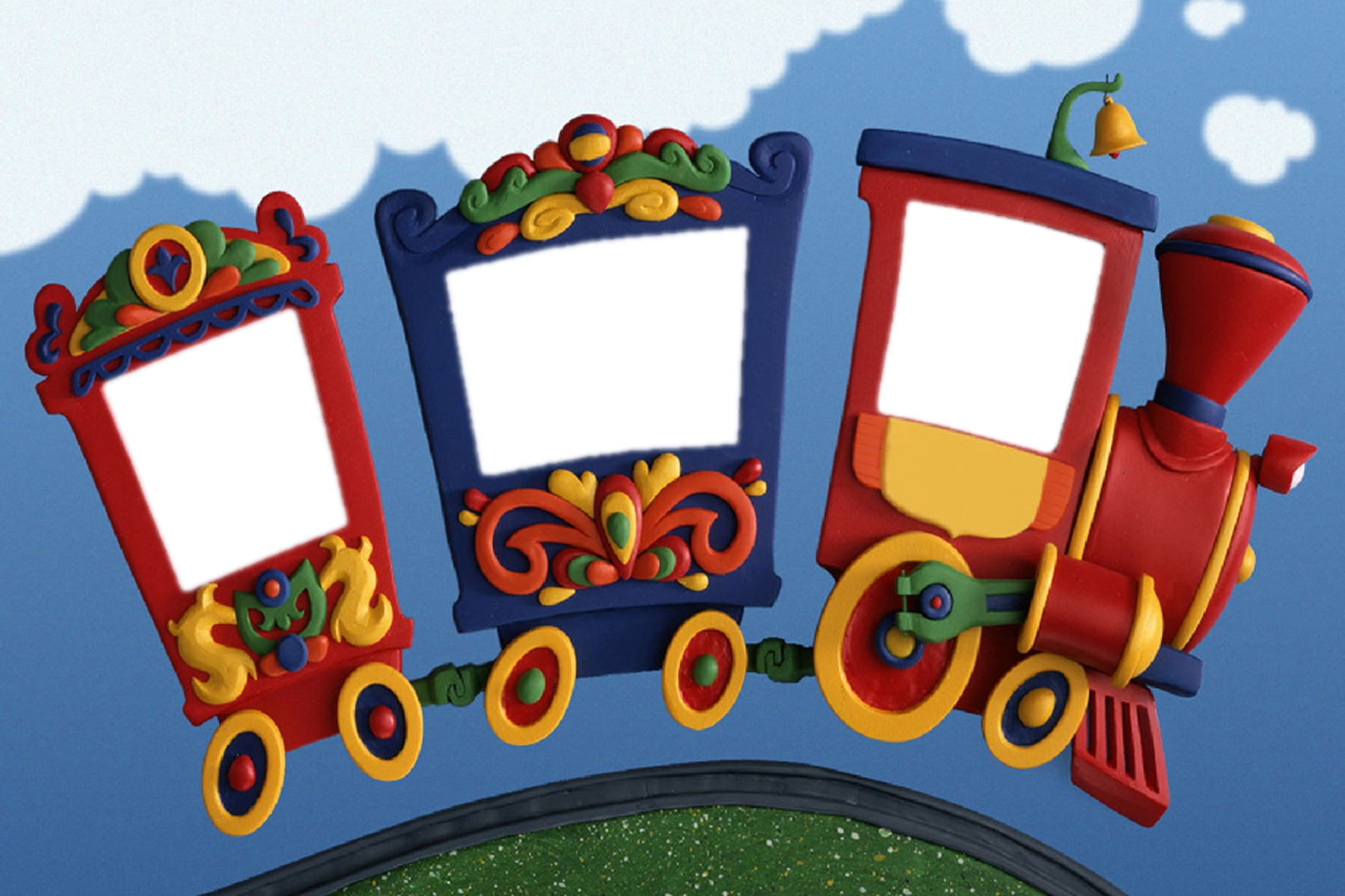 КТО?
собака
лев
корова
пчела
заяц
Попкова Т.В. - 2012 г.
Найдите слова, отвечающие на вопрос        КТО?  в предложениях  упр.3 стр.4
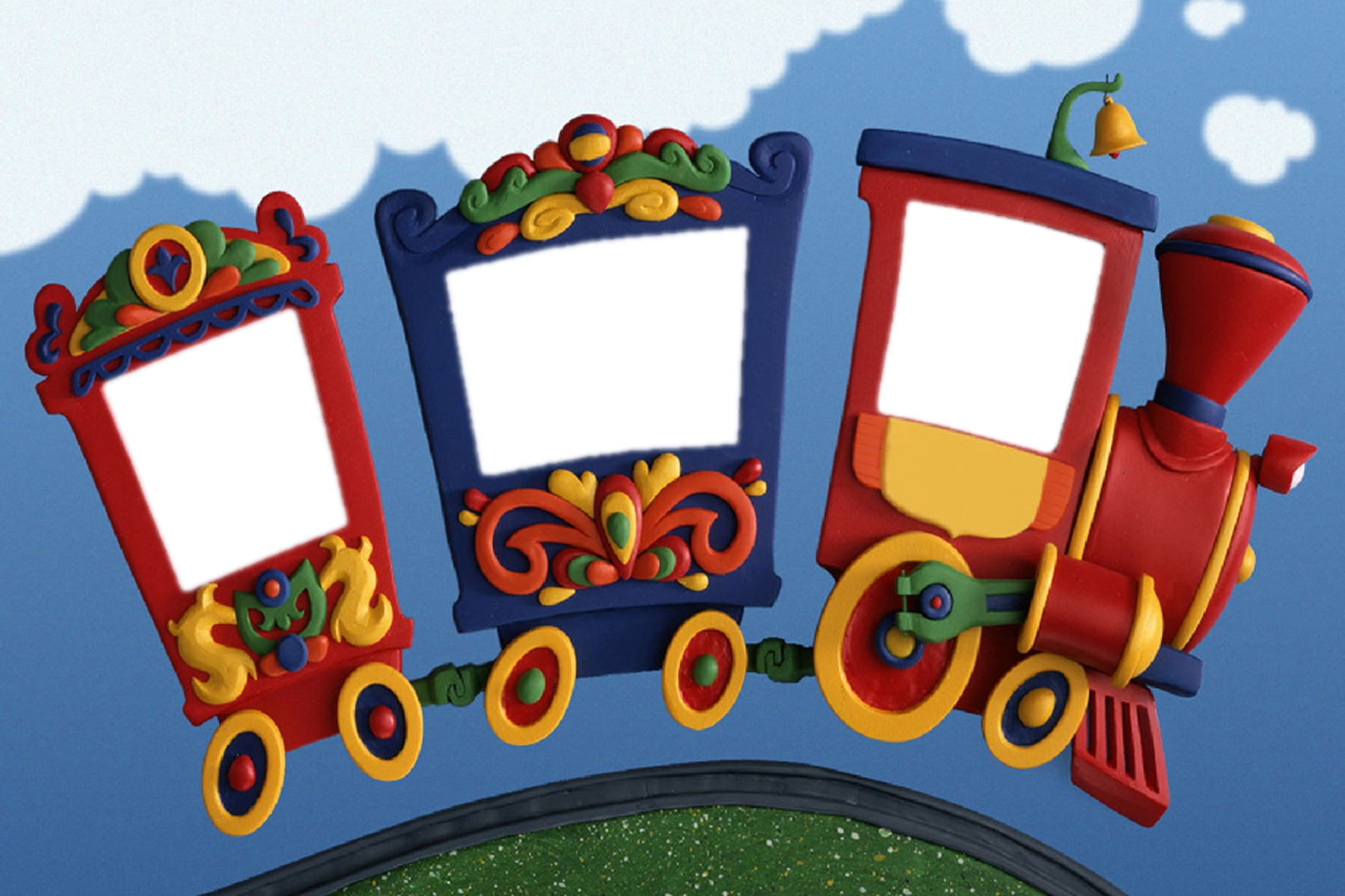 КТО?
собака
лев
корова
пчела
заяц
мужик
баба
дочка
сынок
отец
мать
девочка
братец
Попкова Т.В. - 2012 г.
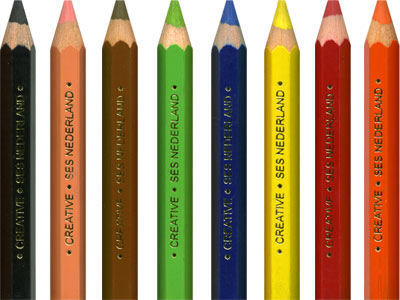 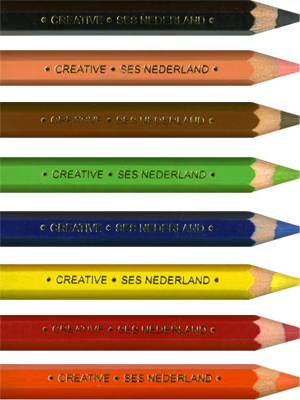 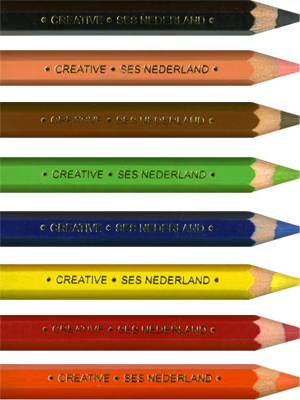 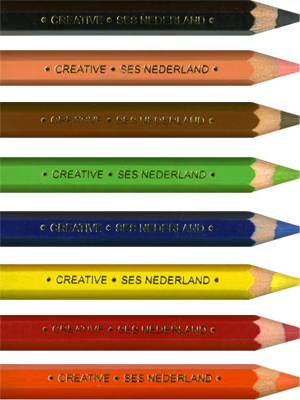 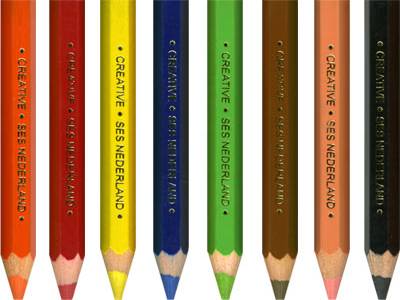 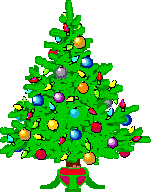 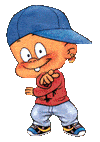 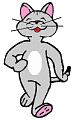 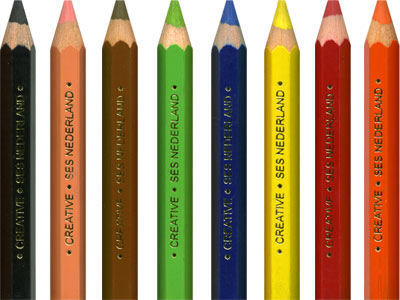 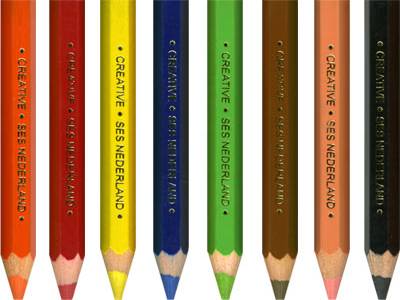 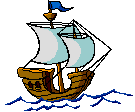 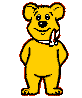 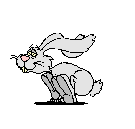 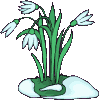 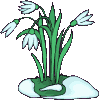 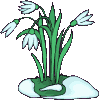 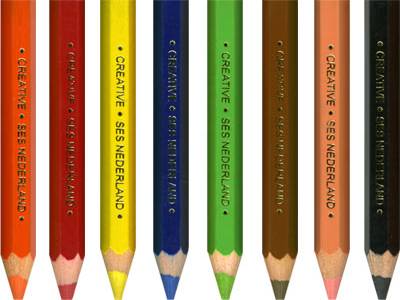 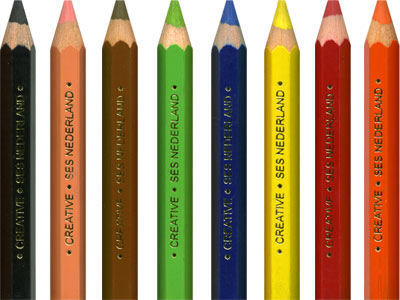 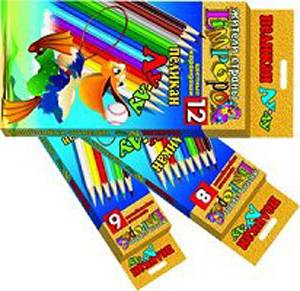 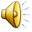 Попкова Т.В. - 2012 г.
Как спросить, если не знаешь название этого предмета?
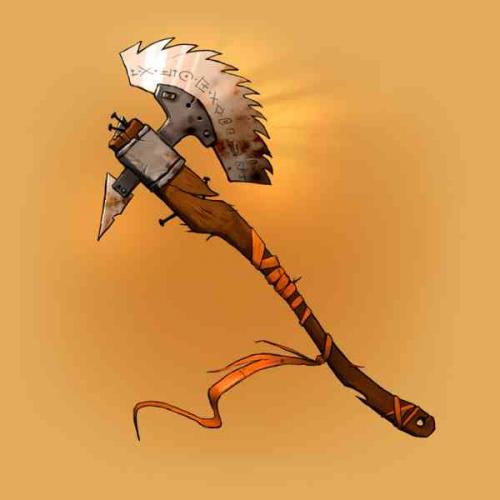 ЧТО это?
ЭТО секира.
Почему задали вопрос чТО?
ЭТО неживое существо.
Попкова Т.В. - 2012 г.
К КАКИМ ЕЩЁ ПРЕДМЕТАМ МОЖНО ПОСТАВИТЬ ВОПРОС ЧТО?
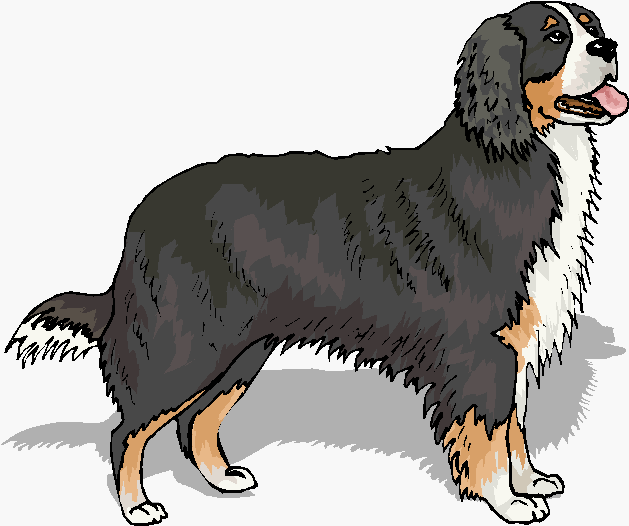 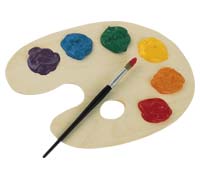 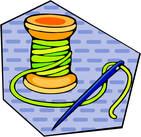 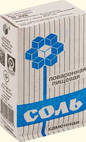 ЧТО?
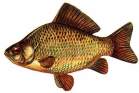 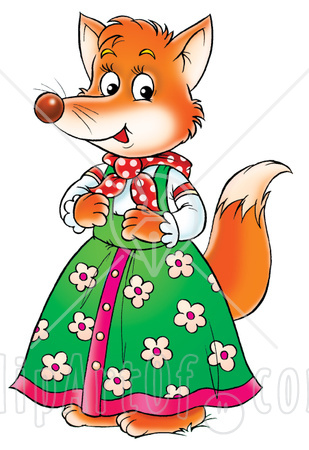 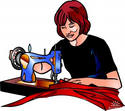 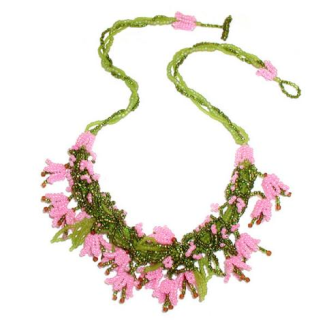 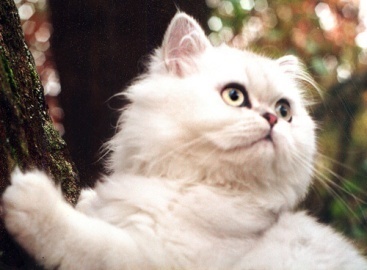 неОДУШЕВЛЕННЫЕ
Попкова Т.В. - 2012 г.
Найдите слова, отвечающие на вопрос        ЧТО?  в упр.5 стр.5
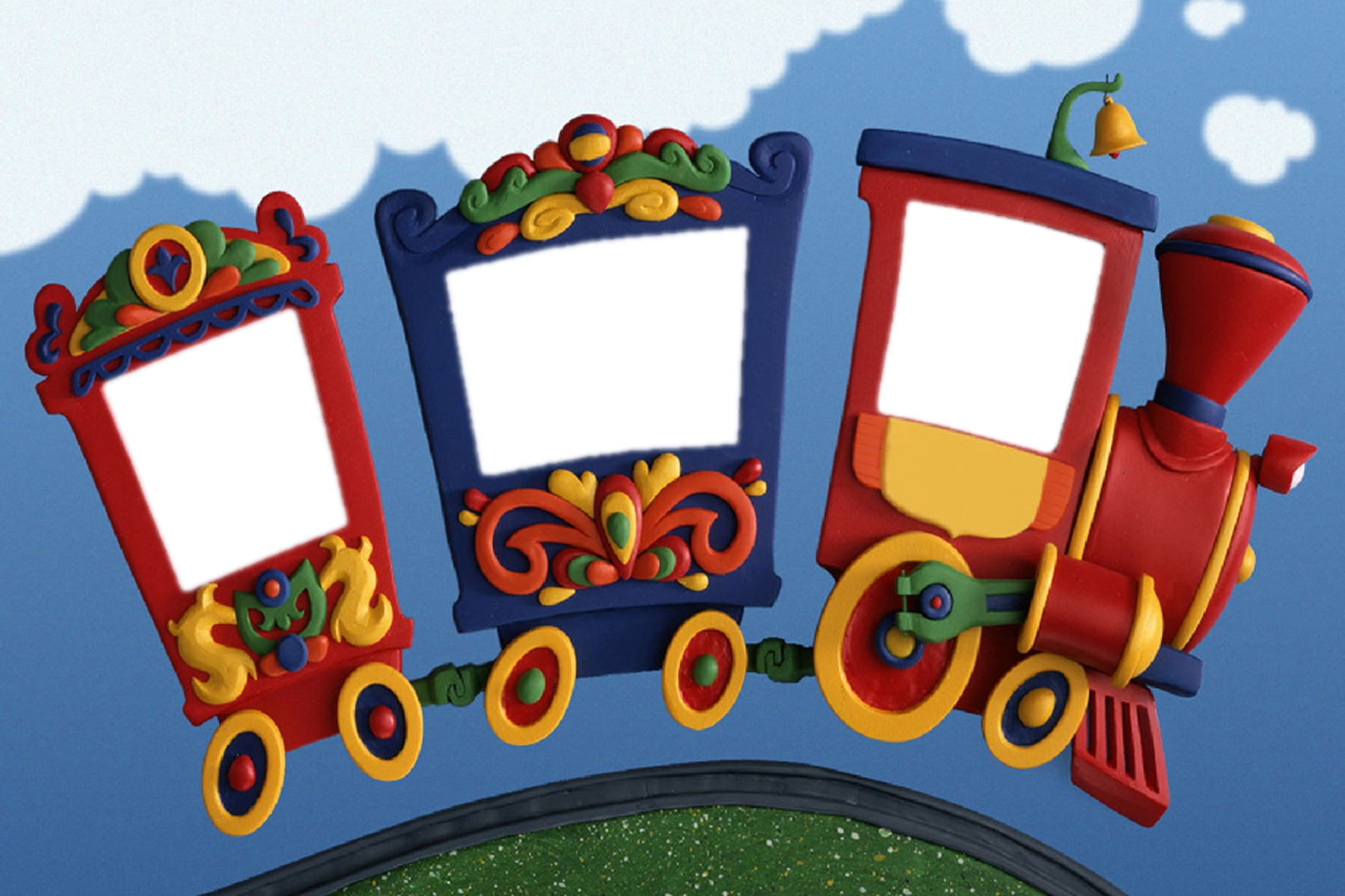 ЧТО?
тарелка
пальто
чайник
берёза
платье
бельё
Попкова Т.В. - 2012 г.
Найдите слова, отвечающие на вопрос ЧТО?  в  предложении:У Деда Мороза окна, пол и стены ледяные.
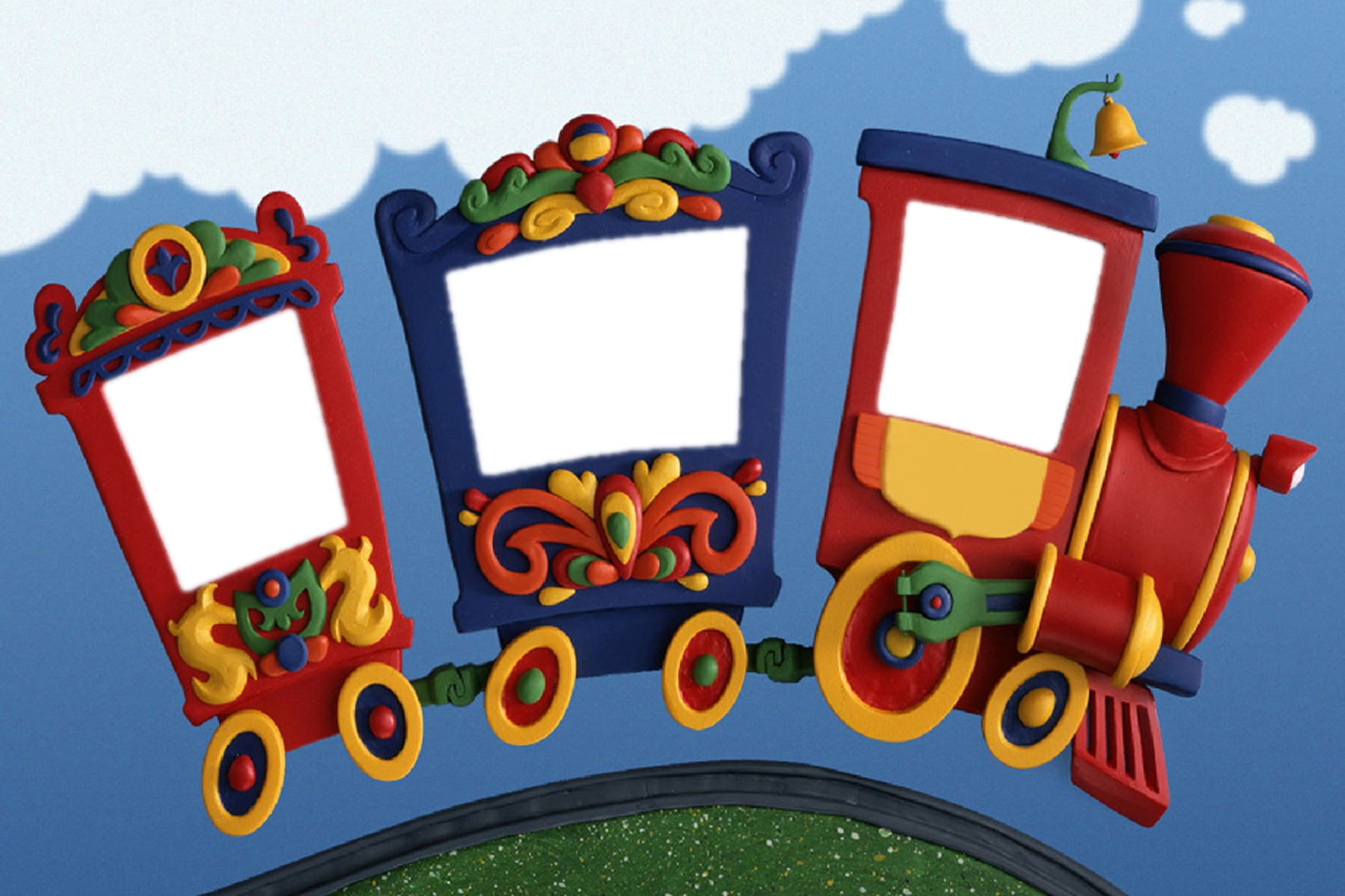 ЧТО?
тарелка
пальто
чайник
берёза
платье
бельё
ОКНА
ПОЛСТЕНЫ
Попкова Т.В. - 2012 г.
Самостоятельно распредели и запиши слова в два столбика:
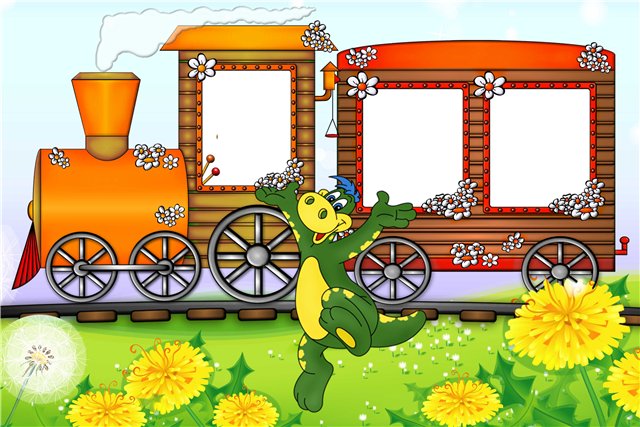 КТО?
ЧТО?
мальчик
девочка
окапи
лось
овощи
город
берёза
секира
Овощи, пилил, город, мальчик, девочка, берёза, окапи, секира, красный, лось.
Попкова Т.В. - 2012 г.
ЧТО ВЫ УЗНАЛИ ПРО ЭТИ СЛОВА?
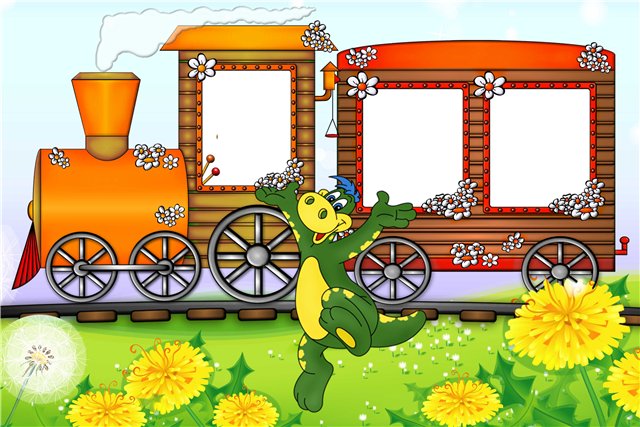 одушевленные
неодушевленные
КТО?
ЧТО?
Одна ЧАСТЬ РЕЧИ
мальчик
девочка
окапи
лось
овощи
город
берёза
секира
ИМЕНА
СУЩЕСТВИТЕЛЬНЫЕ
ПРЕДМЕТЫ
Попкова Т.В. - 2012 г.
В Стране Слов мы встретили
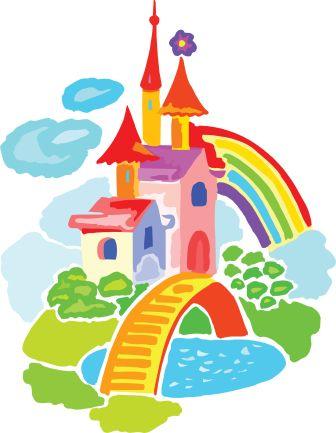 ЧАСТИ РЕЧИ:
1. Имя существительное
КТО?  животные и человек
ПРЕД-МЕТЫ
ЧТО?
остальные все
Попкова Т.В. - 2012 г.
Домашнее задание
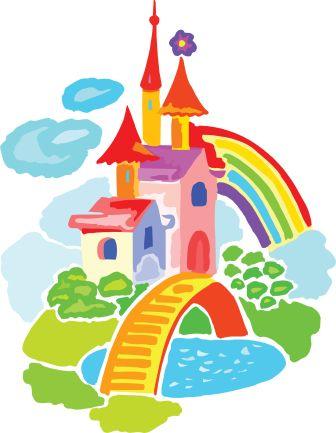 Для следующего путешествия необходимо хорошо различать слова, отвечающие на вопрос КТО? от слов на вопрос ЧТО?
ПОТРЕНИРУЙТЕСЬ, выполнив упр. 6 и 7 на стр. 6
Попкова Т.В. - 2012 г.